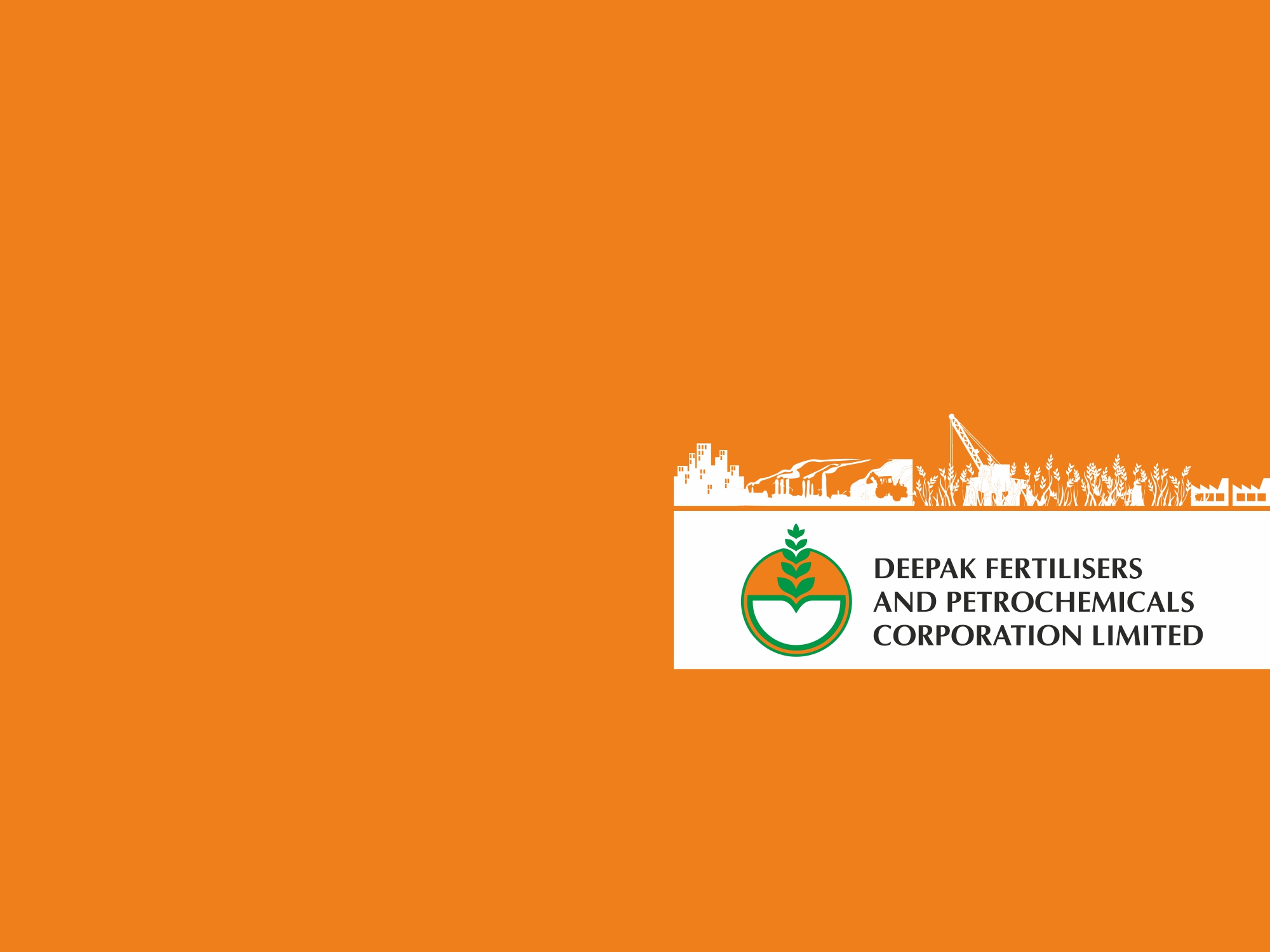 Corporate Presentation Q2 FY 15
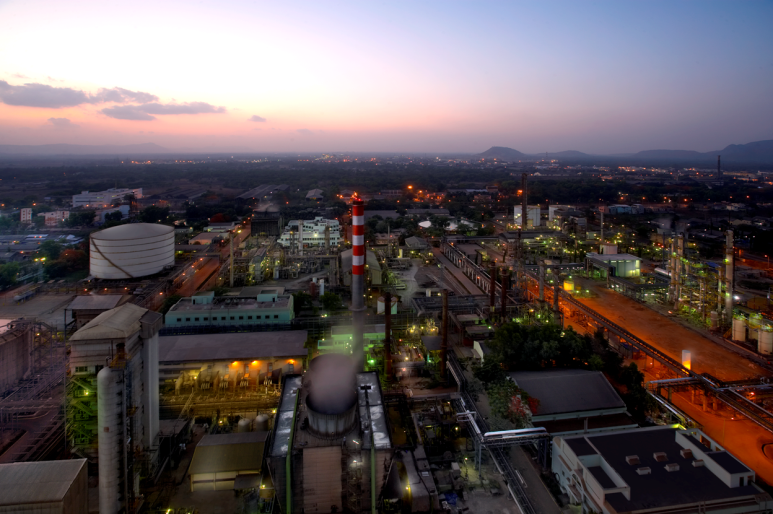 Table of Contents
About Us

Product Information

Plant Capacities & Technology

Company Strengths

People at the helm

Company financials
ABOUT US
4
DFPCL
Over three decades of technology depth, financial prudence  and human motivation
Listing: The Stock Exchange, Mumbai (BSE), and the National Stock Exchange (NSE)
Multi-product portfolio spanning a variety of sectors – built in resilience against economic downturns
Plants at Taloja, Western Maharashtra, India
100% Subsidiary – Smartchem Technologies at Srikakulam, Andhra Pradesh
Ranked Fourth among chemicals manufacturers in India by Dun & Bradstreet 
The only IPA and TAN manufacturer in India & the largest Nitric Acid and AN producer in SEA
Assimilated world’s finest technologies available for products
Certifications—ISO 9001:2000, ISO 14001:2004, OHSAS 18001:2007
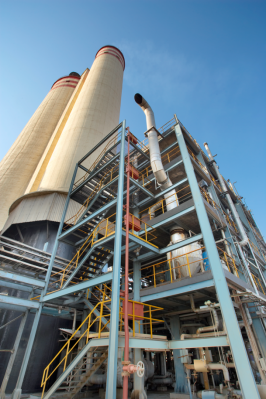 Product information
6
Product Information
Industrial Chemicals
Iso Propyl Alcohol, Methanol, Ammonium Nitrate (AN),  Dilute Nitric Acid (DNA), Strong Nitric Acid (SNA), Concentrated Nitric Acid (CNA), Propane, Carbon-di-oxide (CO2), Hydrogen (H2)

Agri-business (Fertilisers) 
Fertilisers : Nitro Phosphate (NP) 24:24:0, Bentonite Sulphur, bio-fertilisers, water soluble fertilisers, soil nutrients and select mixtures
DFPCL’s Saarrthie initiative linking nutrient management to product output management

Mining Services and Consultation
The only manufacturer of Technical Ammonium Nitrate – a key ingredient to the emergent mining and explosives industry
Holistic mining services provider of end to end solution in geology, mine consulting and contract mining

Value Added Real Estate (VARE) 
Ishanya – India’s first true Lifestyle Centre. Located in Pune, Western Maharashtra
Plant Capacities & technology
8
Plant Capacities
Technology
Company strengths
11
STRENGTHS – AGRI-BUSINESS
12
Agri-Business
DFPCL’s Business Model
Identify growth platforms at each level of the agri-value chain where value can be maximised-- from farm nutrient inputs, to services and fresh produce management

Farm nutrient inputs: Complexes, Fortified and Specialty fertilisers
Key Task: Augment capacity, build deeper market penetration and brand strengths. 

Services: Enhance critical last-mile connectivity to farmers
Key Task: Create effective farm advisory and nutrient input
delivery mechanism to the farmer’s doorstep, for better yields
and profitability - The Saarrthie model in operation

Fresh produce management: Focus on select fresh fruits 
and vegetables for global and Indian markets
Key Task: Gestational business in India, therefore need to 
acquire scale, market access and capability – DFV acquisition
the first step towards developing these
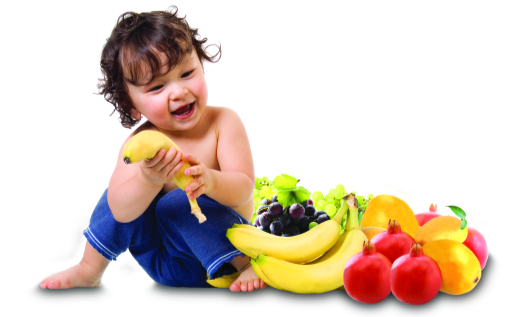 13
Agri-Business
DFPCL’s Strengths  (Fertilser Marketing)
Only manufacturer of 24:24:0 in India 
Amongst market leaders in India for specialty products, water solubles, specialty fertilisers and Sulphur Bentonite
Among the best recognised brands in the industry—Mahadhan and Bhoodan— drawn across a wide range of fertiliser products
Network of 4,500 dealers and sub-dealers to ensure penetration across 7 states – Maharashtra, Karnataka, Gujarat, Madhya Pradesh, Punjab & Haryana
Strong farmer relationships through 12 Saarrthie centres serving 11,500 farmers 
DeepakGap Certifications for agri-produce accepted as global standard
ISO 17025 accredited laboratory for agri-research
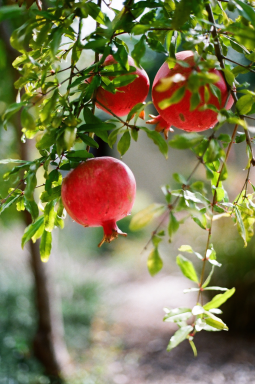 14
DFPCL Network in India
Proposed Expansion
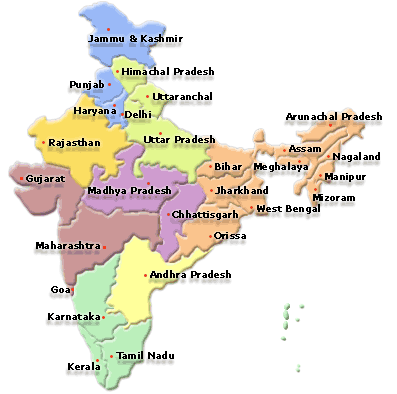 New Expansion
New Expansion
Existing
New Expansion
15
Agri-Business
DFPCL’s Strengths 
DFPCL has invested resources in India for production of major fruits such as grapes & banana. The advantages of these two major crops in India are: 
Large acreage under these two crops therefore good quantity of fruit is available for marketing 
Quality and supply chain is fairly streamlined with packing facilities. 
DFPCL’s next mandate crop is Pomegranate
Pomegranate is grown almost round the year with 90% of the area in Maharashtra – our current location
DFPCL’s agronomists will supervise for production and quality.  
DFPCL’s outreach to major cities for domestic sale of fruits & vegetables
Supply to major super markets as well as into whole sale trade
Proximity to the Middle-East markets as well.
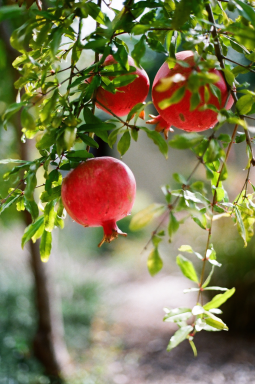 16
Agri-Business
NEW PROJECTS
Recently announced two new projects in Agri-business at a total investment of Rs. 415 crores

Capacity augmentation project at Taloja
Project will more than double the existing capacity  at the integrated fertiliser complex 
Will enhance capacity of NPK grades complex fertilisers from 2,29,000 MTPA to 6,00,000 MTPA
Company will gain additional flexibility to produce all NP / NPK grades with fortification of micro-nutrients

Greenfield Bentonite Sulphur plant
New BenSulf plant at Panipat in Haryana – Northern India
Plant will produce 32,000 MTPA of BenSulf

Both projects are expected to be completed in 30-months from commencement
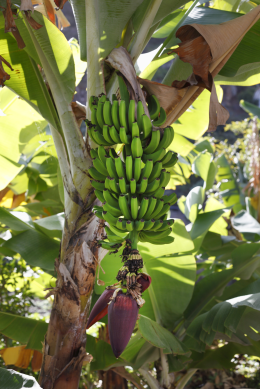 17
STRENGTHS – MINING CHEMICALS
18
Mining Chemicals
DFPCL’s Business Drivers
Critical need for power and infrastructure drives overall demand for coal, limestone and iron ore

India possesses globally significant mineral resources. Mining industry to grow at 7% p.a. for the next 7-10 years

Demand for coal is projected to increase to 980.5 Mn. tonnes in India’s 12th Plan, from around650 Mn. tonnes currently

Coal sector growth therefore at 7-8% p.a. for the next 10 years. Need to enhance coal production to reduce dependence on import

12th Five Year Plan (2012-17) envisages nearly $1 trillion investment in infrastructure – a key to GDP growth
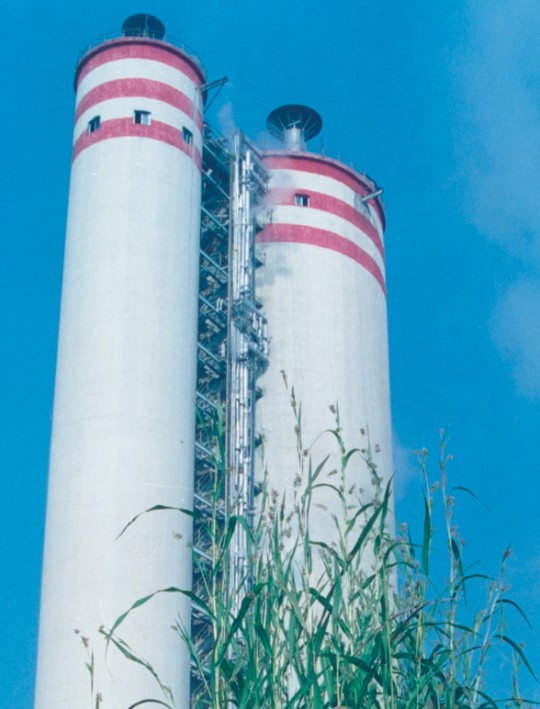 19
Mining Chemicals
DFPCL’s Business Model

TAN is a relatively specialised product with customers requiring a high level of service from suppliers

DFPCL’s key competitive advantages are based on scale, market penetration and technical services - Therefore a value chain based on value extraction at every key link required:
Essential Just-In-Time services delivered through strategically placed warehouses and channel partners
Technical services like down-the-hole technologies
Bulk Mixing and Delivery equipment based trucks to provide on the spot service

Growth path:
Build technology capabilities to enhance technical services and customer value
Target gaps in global markets viz. East Asia, Australia, Africa
Augment scale with capacity expansion close to Indian mining centres
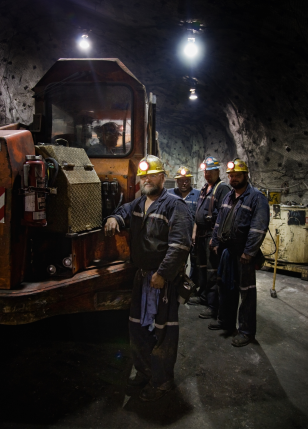 20
Mining Chemicals
DFPCL’s Strengths 
One of the largest producers of TAN in the world and the only producer of explosive grade low density prilled AN
India’s largest TAN complex producing AN Melt, High-density Ammonium Nitrate and Low-Density Ammonium Nitrate
Strong brands and well-entrenched distribution system
World-class quality with domestic scale
Proximity advantage with high competence and ability to provide Just-In-Time technical service knowledge
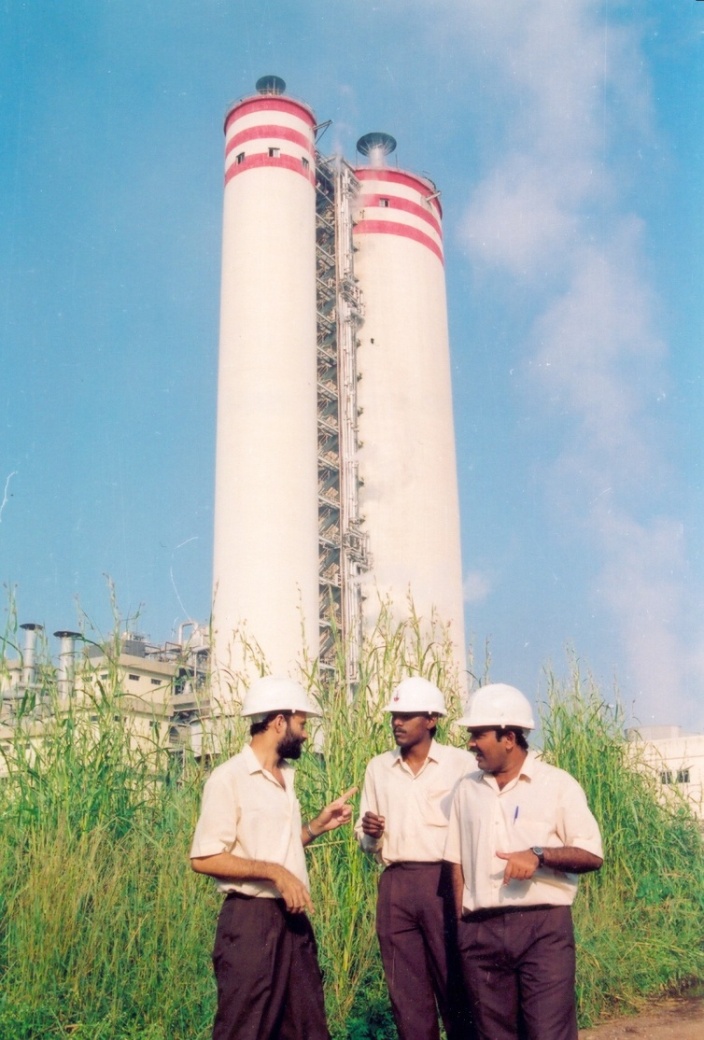 21
STRENGTHS – INDUSTRIAL CHEMICALS
22
Industrial Chemicals
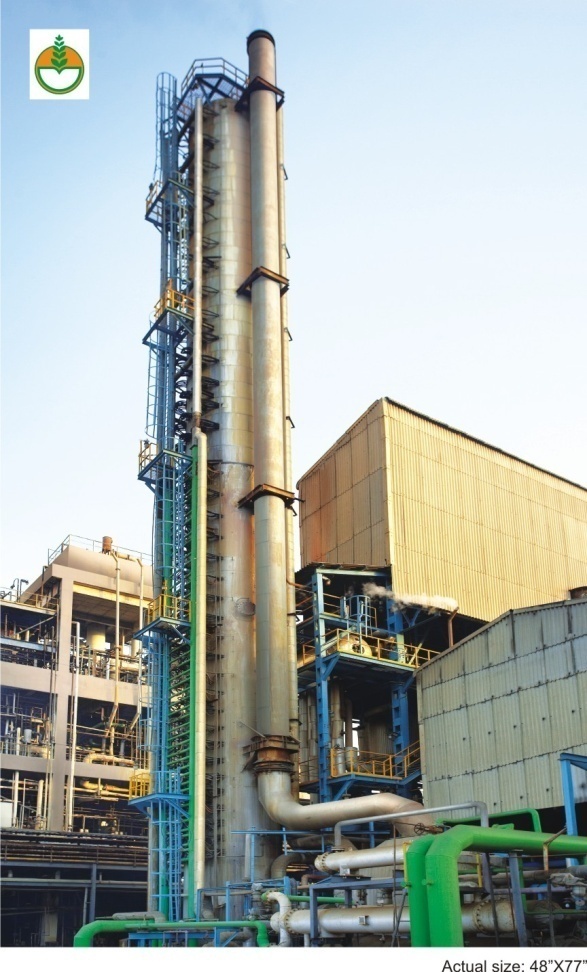 DFPCL’s Business Model

The primary focus of the Industrial Chemicals business is currently solvents 

Opportunities arising in high value petrochemical downstream products with similarity to solvents business

Diversify its raw material base from ammonia towards petrochemicals with an ultimate focus on high value downstream products
23
Industrial Chemicals
DFPCL’s Strengths
FDA-licensed products—Iso Propyl Alcohol and Nitric Acid with advantages of scale

Strong and direct relationship with over 600 Industrial customers in India and globally

Strong distribution network – over 50 channel partners across India and exports to 30+ countries globally

Sales Teams comprising chemical engineers committed to technical support

Strong entry barriers to business derived from scale and services

One of the few global players with Nitric Acid supply facility in carbuoys and drums
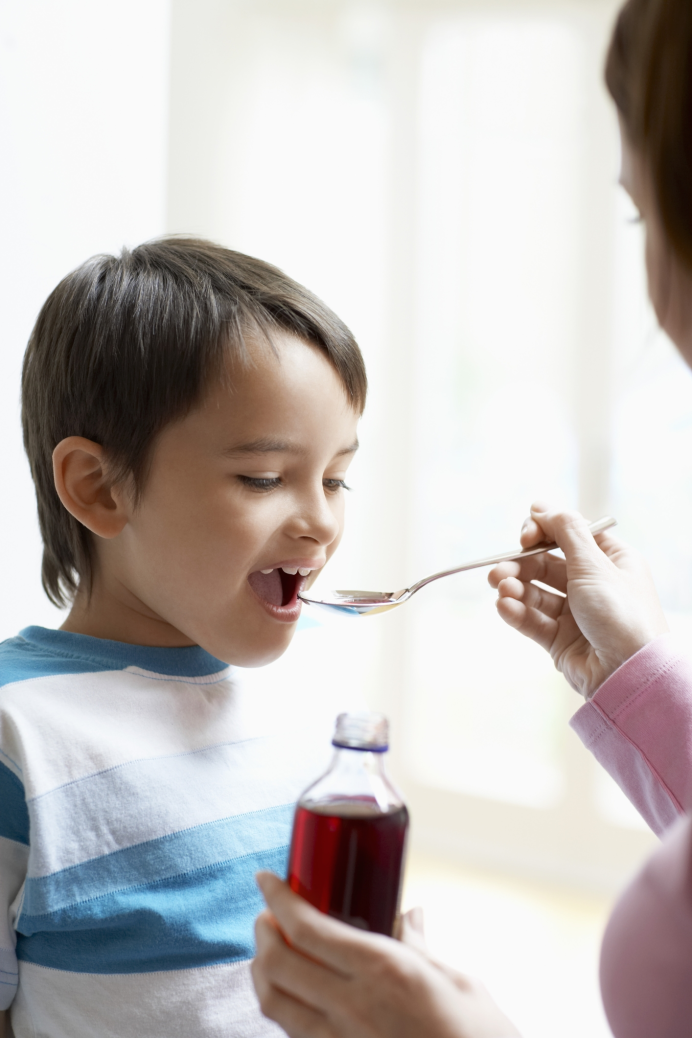 24
People at the helm
25
People at the Helm
Mr. Sailesh C. Mehta, Chairman and Managing Director - DFPCL
Under his leadership, the Company has emerged among the world’s top five manufacturers of Technical Ammonium Nitrate, Asia’s leading manufacturer of Nitric Acid and a domestic market leader in several fertilisers and crop nutrients, and chemicals including Iso-Propyl Alcohol (IPA), Ammonium Nitro Phosphate and Bentonite sulphur. DFPCL is ranked no. 3 among chemical companies in India by Dun & Bradstreet. 
DFPCL is now foraying into marketing fruits and vegetables globally through a carefully managed vertically integrated business model that links the farm productivity, product quality and consumer needs intimately. 
Mr. Mehta took over as the Company’s Managing Director in 2002, was appointed Vice Chairman in 2005 and elevated as Chairman in October 2012. His involvement with the Company extends over two decades when he first started work on its manufacturing operations following his management degree from Texas, USA. He then oversaw the expansion of the Company from an ammonia manufacturer to a multi-product market leader spanning fertilisers and petrochemicals from natural gas. 
Mr. Mehta is reckoned among the thought leaders in the Indian Agri-business sector with his focus on improving nutrient management and farm economics in India. He has for several years been among the top-office bearers of the Fertilisers Association of India and has been keenly associated with the International Fertiliser Association.
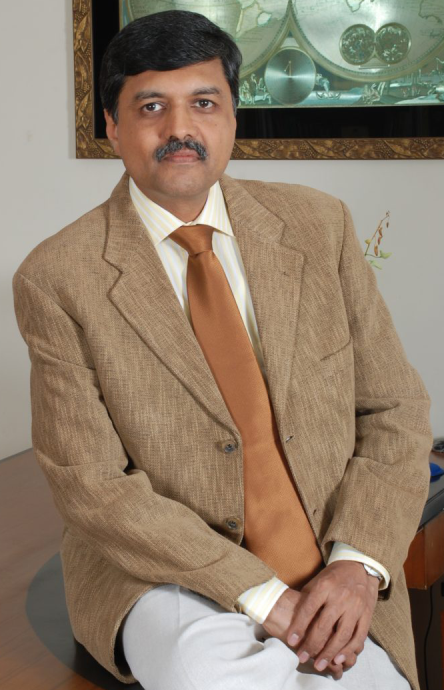 People at the Helm
Mr. Partha Bhattacharyya, Executive Director – DFPCL 
With over 35 years of experience across some of the most challenging industrial sectors in the nation, Mr. Partha Bhattacharyya brings with him extensive business knowledge, global financial insight and management expertise, which will be leveraged to drive efficiency and growth across all the key sectors at DFPCL.
Mr. Bhattacharyya joined Coal India Ltd. (CIL) as a Management Trainee in 1977 and ascended to become Chairman and Managing Director in 2006 and continued till February 2011. During his tenure, CIL became Miniratna in 2007, Navratna in 2008 and Maharatna in 2011.  He spearheaded the CIL IPO, the largest IPO in Indian Capital Market so far. Prior to joining DFPCL, Mr. Bhattacharyya led the Haldia Petrochemicals Ltd. team as Managing Director and will now lead all operations and growth teams at DFPCL.
Having graduated with a Masters (Physics) from Jadavpur University, Mr. Bhattacharyya has also completed a programme on Investment Appraisal and Management from the Harvard University and Advanced Management Program from Cambridge University. He is an FCMA and fellow of World Academy of Productivity Sciences. He has been recognized by Forbes Magazine as the ‘High Achiever of the Year 2010’ and has received numerous awards from the Govt. of India. He is also the recipient of the CEPM-PMA Honorary Fellowship Award.
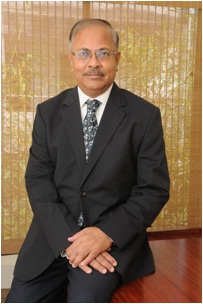 27
People at the Helm
The day-to-day activities and decision making at DFPCL is managed by a competent group of Internal Board members, who bring with them a multi-faceted storehouse of knowledge and expertise. The Internal Board Members include:

Mr. Somnath Patil, President and CFO
Mr. Guy Goves, President – Agri-business & Farming Solutions
Mr. Carl Anders Lindgren, President & Technical Advisor - TAN
Mr. Alok Goel,, President – Chemicals
Mr. Pandurang Landge, President – Projects
Mr. Naresh Pinisetti, President – HR
Company Financials
Income from OperationsQ2FY15
INR in Crores
30
Financial Snapshot
The strength of our business model is reflected in our year-on-year growth despite growing global competition, the strength to withstand and rebound with resilience.
31
Financial Snapshot
32
Financial Snapshot
33
Financial Snapshot
34
Thank You
Deepak Fertilisers and Petrochemicals Corp. Ltd.
Corp. Off: Opp. Golf Course, Shastri Nagar, Yerwada, Pune – 411006, Maharashtra, India
www.dfpcl.com
35